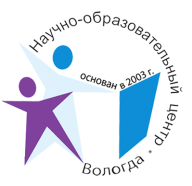 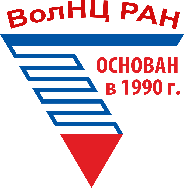 ФЕДЕРАЛЬНОЕ ГОСУДАРСТВЕННОЕ БЮДЖЕТНОЕ УЧРЕЖДЕНИЕ НАУКИ 
«Вологодский научный центр российской академии наук»
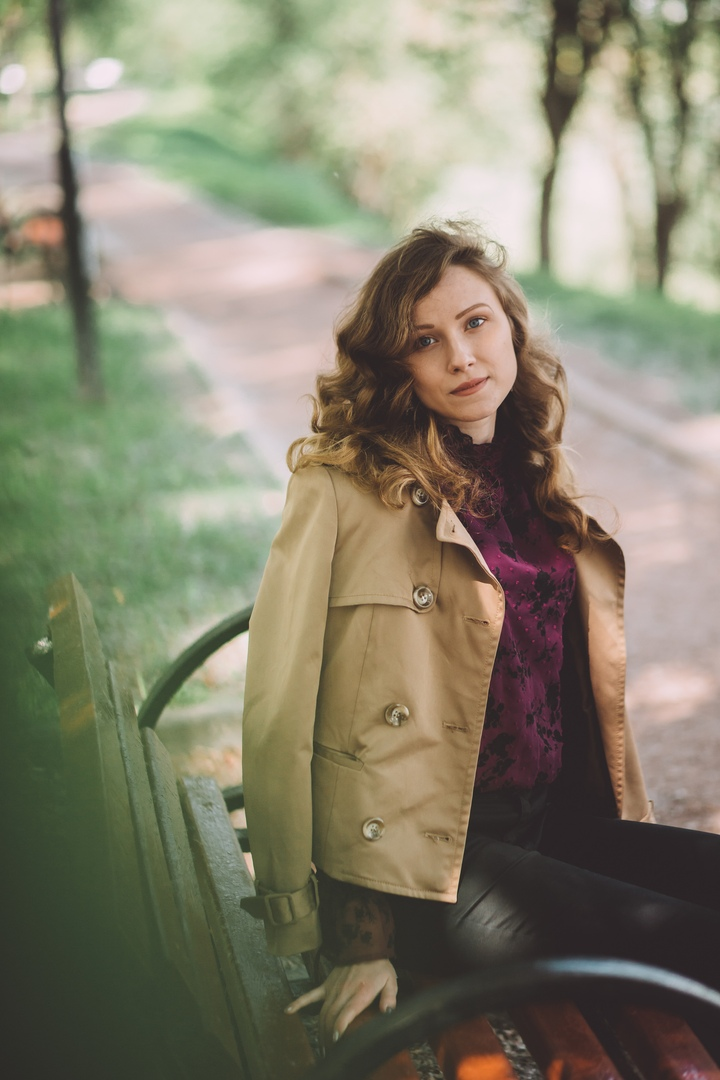 ФОТО
Портфолио магистранта
Ф.И.О. 	Саханевич Дарья Юрьевна
Срок обучения 	2019/2021
Форма обучения очная
Направление подготовки	 38.04.01 Экономика 
Профиль подготовки 	Региональная экономика 
и развитие территорий
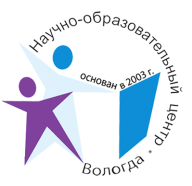 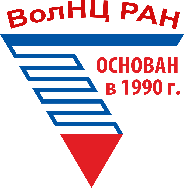 ФЕДЕРАЛЬНОЕ ГОСУДАРСТВЕННОЕ БЮДЖЕТНОЕ УЧРЕЖДЕНИЕ НАУКИ 
«Вологодский научный центр российской академии наук»
1. ТЕМА ДИССЕРТАЦИОННОГО ИССЛЕДОВАНИЯ:
Научный руководитель
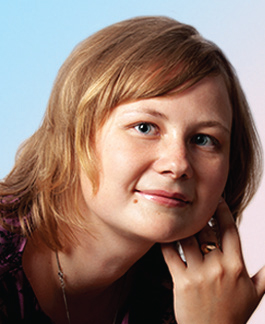 «СОВЕРШЕНСТВОВАНИЕ ИННОВАЦИОННОЙ ИНФРАСТРУКТУРЫ РЕГИОНА В УСЛОВИЯХ ПОСТРОЕНИЯ ЦИФРОВОЙ ЭКОНОМИКИ»
ФОТО
Устинова Ксения Александровна
к.э.н., зав. лабораторией
ТЕМА ДИССЕРТАЦИОННОГО ИССЛЕДОВАНИЯ УТВЕРЖДЕНА Директором ФГБУН ВолНЦ РАН   ПРИКАЗ № __ от _____________ 20____ г.
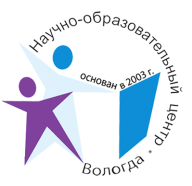 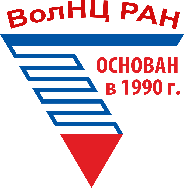 ФЕДЕРАЛЬНОЕ ГОСУДАРСТВЕННОЕ БЮДЖЕТНОЕ УЧРЕЖДЕНИЕ НАУКИ 
Вологодский научный центр российской академии наук
2. ВЫПОЛНЕНИЕ УЧЕБНОГО ПЛАНА
I курс 1 семестр
2.1. Сдача экзаменов
2.2. Сдача зачетов
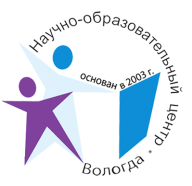 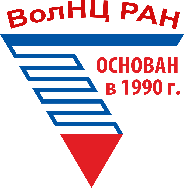 ФЕДЕРАЛЬНОЕ ГОСУДАРСТВЕННОЕ БЮДЖЕТНОЕ УЧРЕЖДЕНИЕ НАУКИ 
Вологодский научный центр российской академии наук
2. ВЫПОЛНЕНИЕ УЧЕБНОГО ПЛАНА
I курс 2 семестр
2.1. Сдача экзаменов
2.2. Сдача зачетов
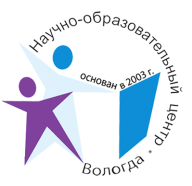 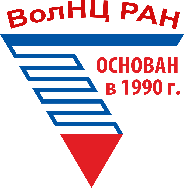 ФЕДЕРАЛЬНОЕ ГОСУДАРСТВЕННОЕ БЮДЖЕТНОЕ УЧРЕЖДЕНИЕ НАУКИ 
Вологодский научный центр российской академии наук
2. ВЫПОЛНЕНИЕ УЧЕБНОГО ПЛАНА
II курс 3 семестр
2.1. Сдача экзаменов
2.2. Сдача зачетов
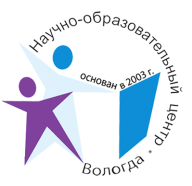 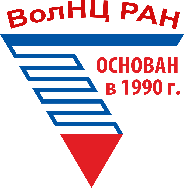 ФЕДЕРАЛЬНОЕ ГОСУДАРСТВЕННОЕ БЮДЖЕТНОЕ УЧРЕЖДЕНИЕ НАУКИ 
Вологодский научный центр российской академии наук
2. ВЫПОЛНЕНИЕ УЧЕБНОГО ПЛАНА
2.3. Прохождение практики
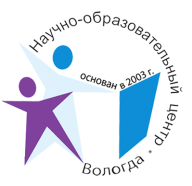 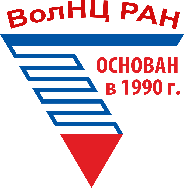 ФЕДЕРАЛЬНОЕ ГОСУДАРСТВЕННОЕ БЮДЖЕТНОЕ УЧРЕЖДЕНИЕ НАУКИ 
«Вологодский научный центр российской академии наук»
3. ПУБЛИКАЦИИ В НАУЧНЫХ ИЗДАНИЯ Web of Science, Scopus
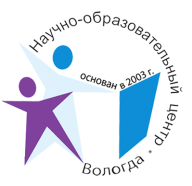 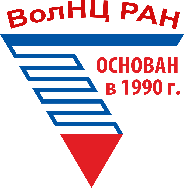 ФЕДЕРАЛЬНОЕ ГОСУДАРСТВЕННОЕ БЮДЖЕТНОЕ УЧРЕЖДЕНИЕ НАУКИ 
«Вологодский научный центр российской академии наук»
4. ПУБЛИКАЦИИ В НАУЧНЫХ ИЗДАНИЯ, ВХОДЯЩИХ В ПЕРЕЧЕНЬ ВАК, МОНОГРАФИИ
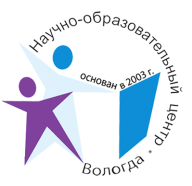 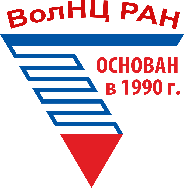 ФЕДЕРАЛЬНОЕ ГОСУДАРСТВЕННОЕ БЮДЖЕТНОЕ УЧРЕЖДЕНИЕ НАУКИ 
Вологодский научный центр российской академии наук
5. ДРУГИЕ ПУБЛИКАЦИИ (статьи РИНЦ, тезисы и др.)
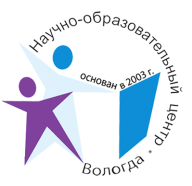 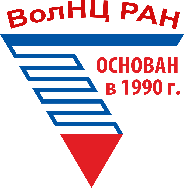 ФЕДЕРАЛЬНОЕ ГОСУДАРСТВЕННОЕ БЮДЖЕТНОЕ УЧРЕЖДЕНИЕ НАУКИ 
«Вологодский научный центр российской академии наук»
6. УЧАСТИЕ В КОНФЕРЕНЦИЯХ, семинарах
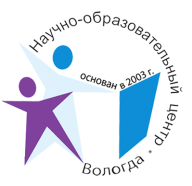 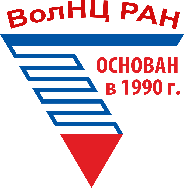 ФЕДЕРАЛЬНОЕ ГОСУДАРСТВЕННОЕ БЮДЖЕТНОЕ УЧРЕЖДЕНИЕ НАУКИ 
«Вологодский научный центр российской академии наук»
6. УЧАСТИЕ В КОНФЕРЕНЦИЯХ, семинарах
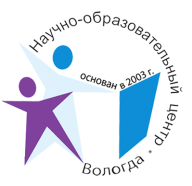 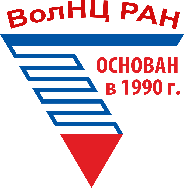 ФЕДЕРАЛЬНОЕ ГОСУДАРСТВЕННОЕ БЮДЖЕТНОЕ УЧРЕЖДЕНИЕ НАУКИ 
«Вологодский научный центр российской академии наук»
7. УЧАСТИЕ в грантах, конкурсах, ОЛИМПИАДАХ
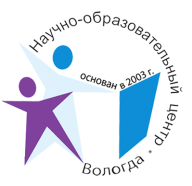 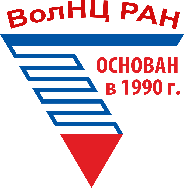 ФЕДЕРАЛЬНОЕ ГОСУДАРСТВЕННОЕ БЮДЖЕТНОЕ УЧРЕЖДЕНИЕ НАУКИ 
«Вологодский научный центр российской академии наук»
8. УЧАСТИЕ в НИР института
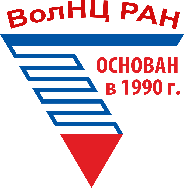 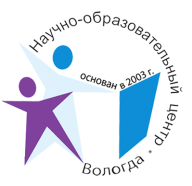 ФЕДЕРАЛЬНОЕ ГОСУДАРСТВЕННОЕ БЮДЖЕТНОЕ УЧРЕЖДЕНИЕ НАУКИ 
«Вологодский научный центр российской академии наук»
9. ПРЕПОДАВАТЕЛЬСКАЯ ДЕЯТЕЛЬНОСТЬ
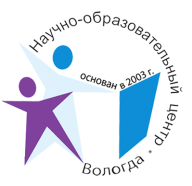 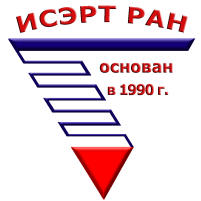 ФЕДЕРАЛЬНОЕ ГОСУДАРСТВЕННОЕ БЮДЖЕТНОЕ УЧРЕЖДЕНИЕ НАУКИ 
«Вологодский научный центр российской академии наук»
10. НАУЧНЫЕ И ТВОРЧЕСКИЕ ДОСТИЖЕНИЯ
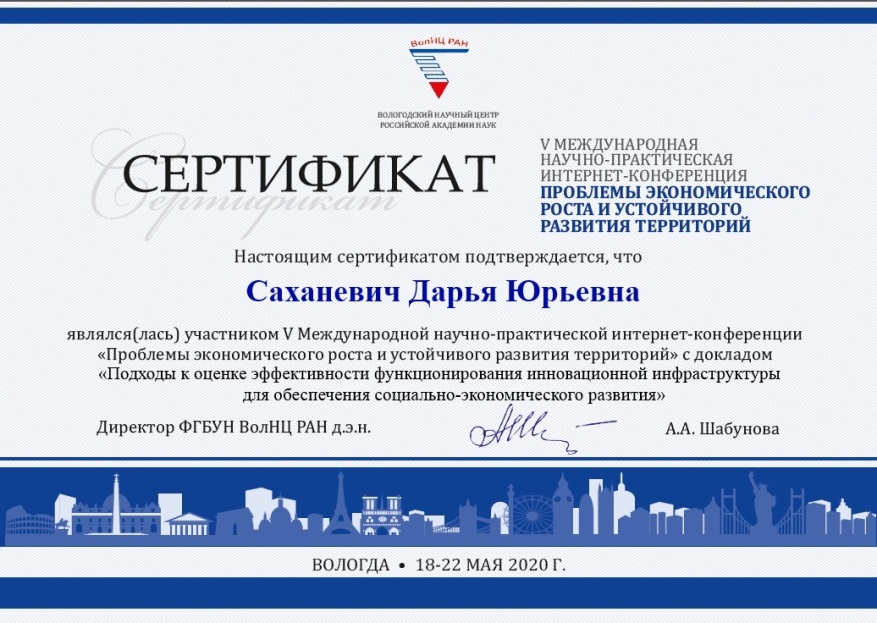